Progress on Building GEOSS30th CEOS PlenaryBarbara RyanDirector, GEO Secretariat01 November 2016Brisbane, Australia
2016 Progress
Reinforcing GEO’s ‘convening power’ – Members, POs, Development Banks, Foundations, emerging Commercial Sector;

Continued evolution & recognition of Policy Mandates;

Transition year for GEO’s Programme;

Implementation of new programmatic mechanisms – Community Activities, Initiatives and Foundational Tasks.
103 GEO Members
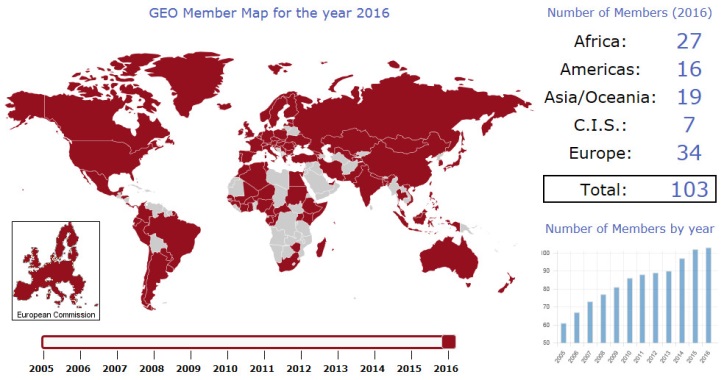 103 Participating Organizations
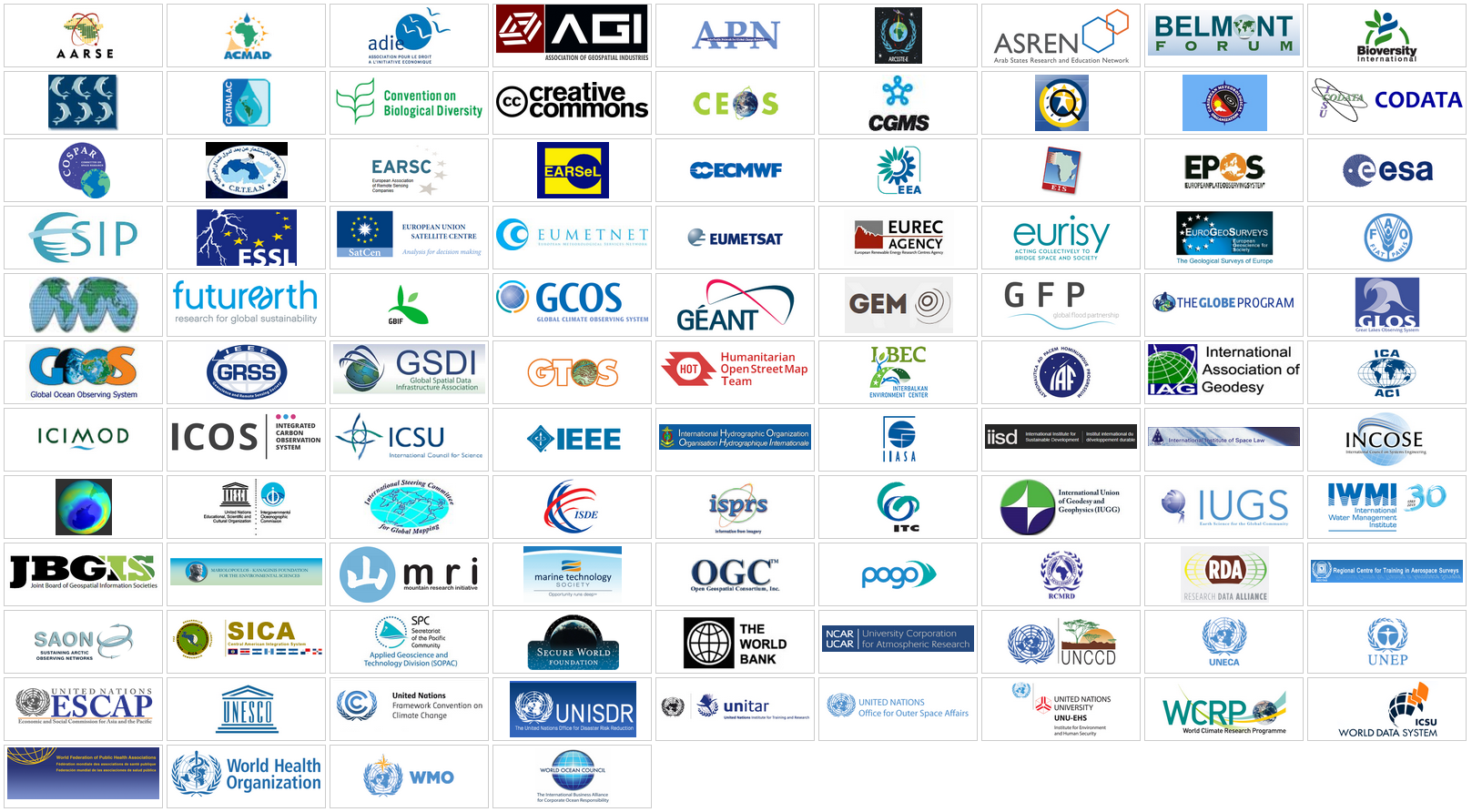 Governance Structure
GEO Plenary
103 Member Governments, 103 Participating Organizations, 12 Observers
GEO Executive Committee
Africa: Egypt, Senegal, South Africa
Americas: Colombia, Mexico, United States
CIS: Armenia, Russian Federation
Asia/Oceania: Australia, China, Japan, Korea
Europe: EC, Finland, France, Germany
Observers from Programme Board: CEOS, GOOS, WMO
GEO Programme Board
42 members from GEO Members and Participating Organizations
A Global Earth Observation System of Systems
Integrating Earth Observations Across Many Platforms and Disciplines to Benefit Society
8 Societal Benefit Areas
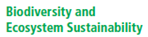 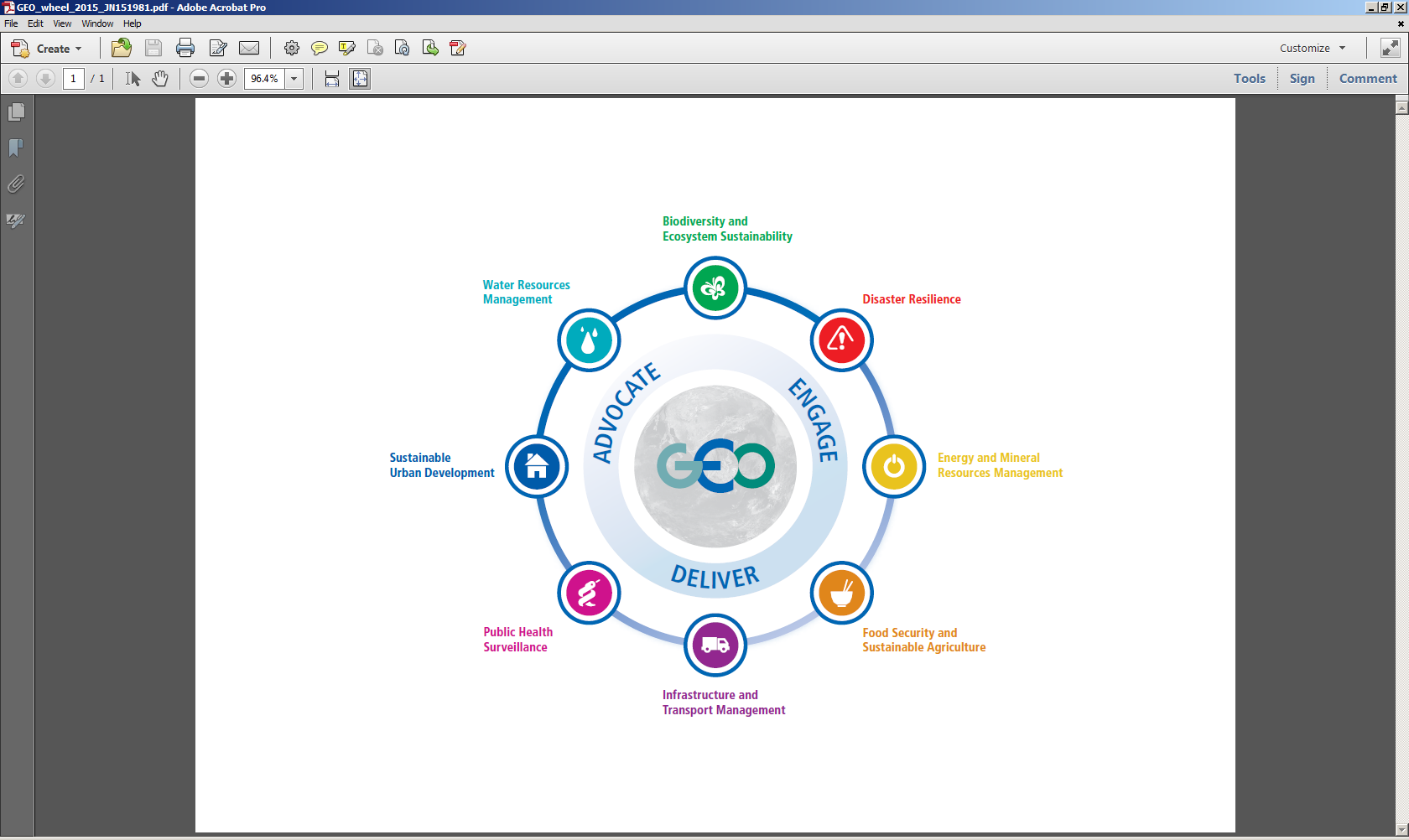 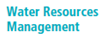 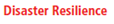 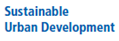 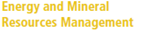 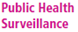 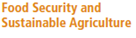 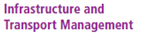 Implementation Mechanisms
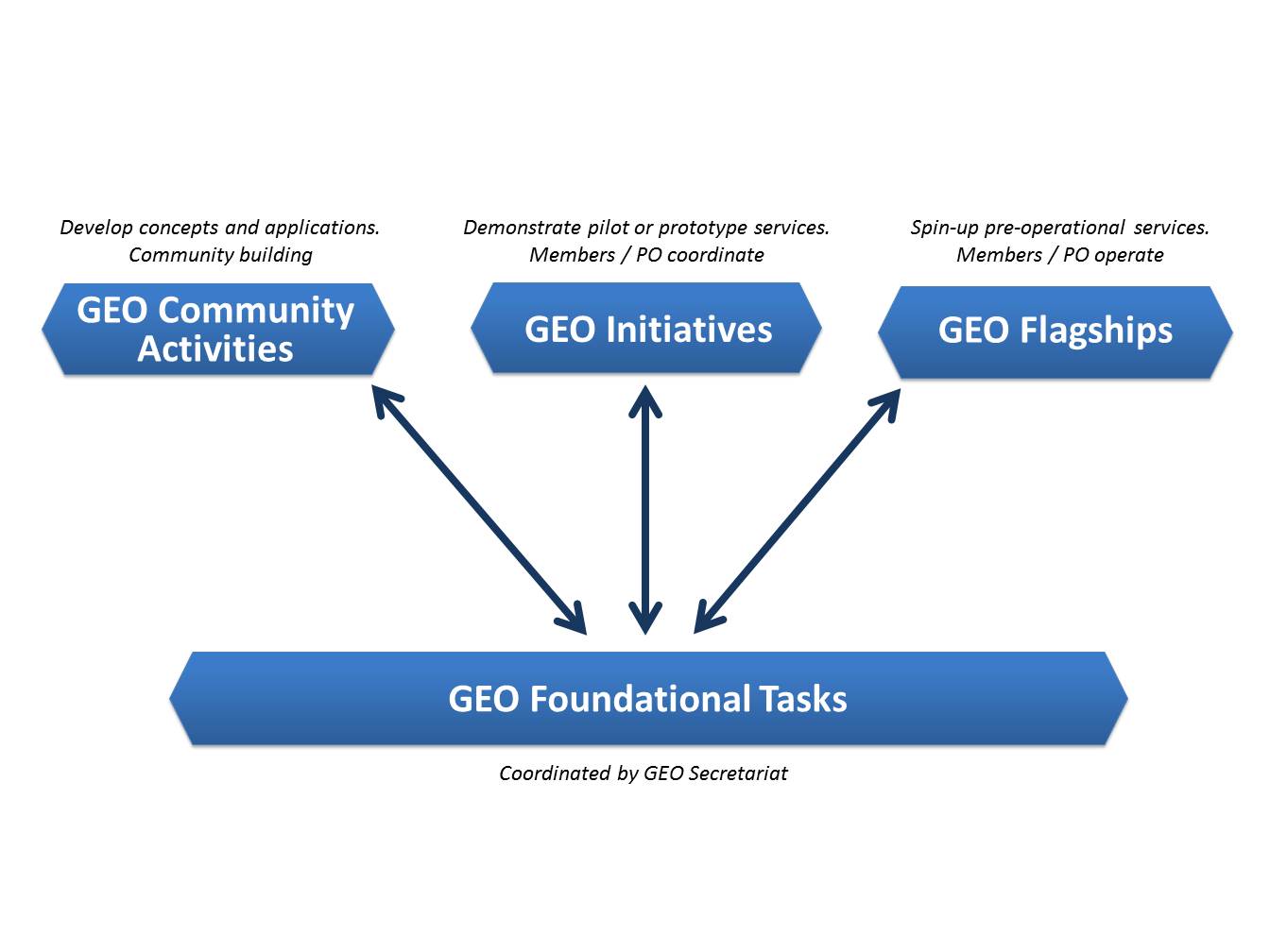 2017-2019 Work Programme
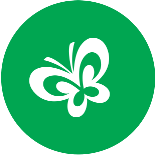 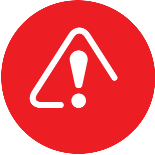 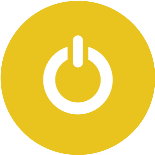 2017-2019 Work Programme
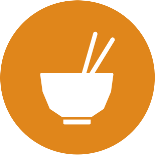 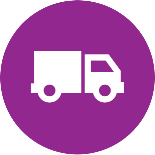 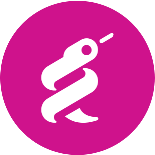 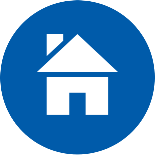 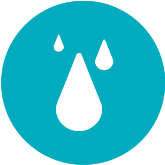 GEO Initiatives not Easily Associated with One SBA
Community Activities not Associated with ne SBA
Foundational Tasks
GEOSS Implementation Requires:Data Sharing Principles
Full and Open Exchange of Data

Data and Products at Minimum Time delay and Minimum Cost

Free of Charge or Cost of Reproduction
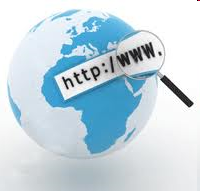 [Speaker Notes: See slide text]
Data Management Principles
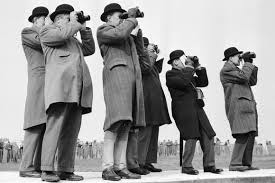 DISCOVERABILITY
 DMP-1:  Data and metadata will be discoverable
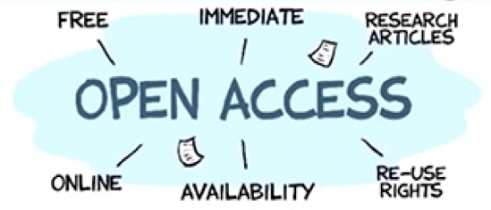 ACCESSIBILITY
DMP-2:  Data will be accessible via online services
USABILITY
DMP-3:  Encoding                  DMP-4:  Documentation
DMP-5:  Traceability               DMP-6:  Quality
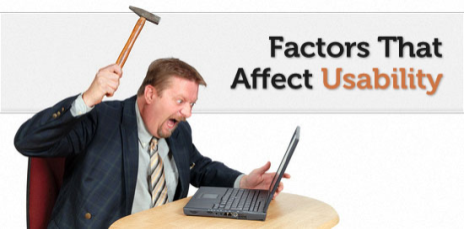 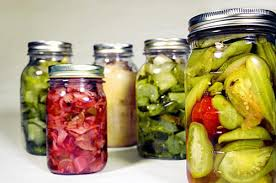 PRESERVATION
DMP-7:  Preservation                 DMP-8:  Verification
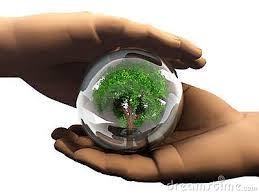 CURATION
DMP 9:    Review and reprocessing
DMP 10:  Persistent and resolvable identifiers
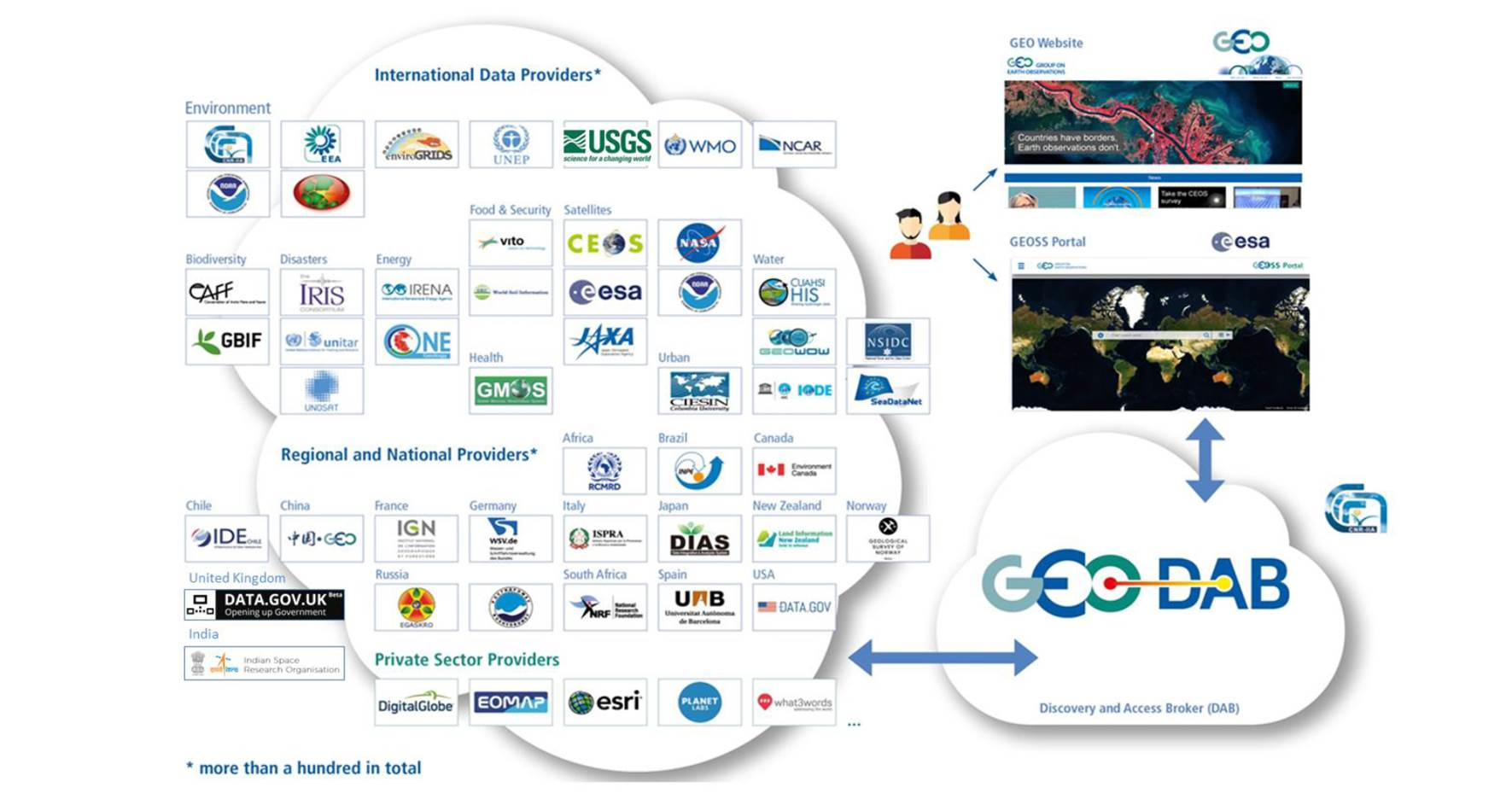 Enabling the ‘System of Systems’
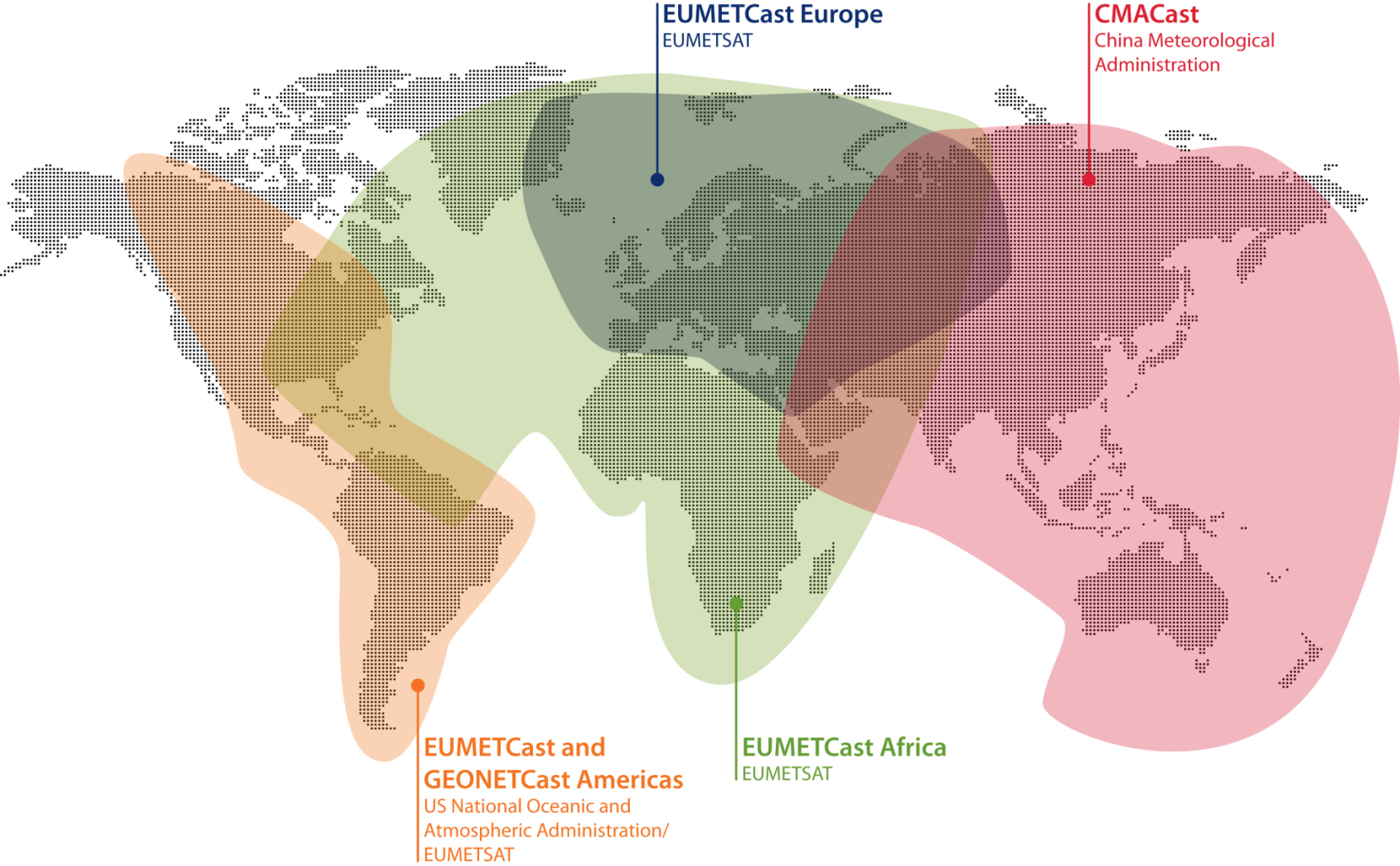 3054 users
2713 users
301 users
150 users
New stations deployed throughout the system (20 per month);
EUMETCast & CMACast shared management for users of exchanged data; and
Bandwidth increased in Europe (DVB-S2 service) to accommodate new products
[Speaker Notes: Added a bullet on NOAA/INPE agreement]
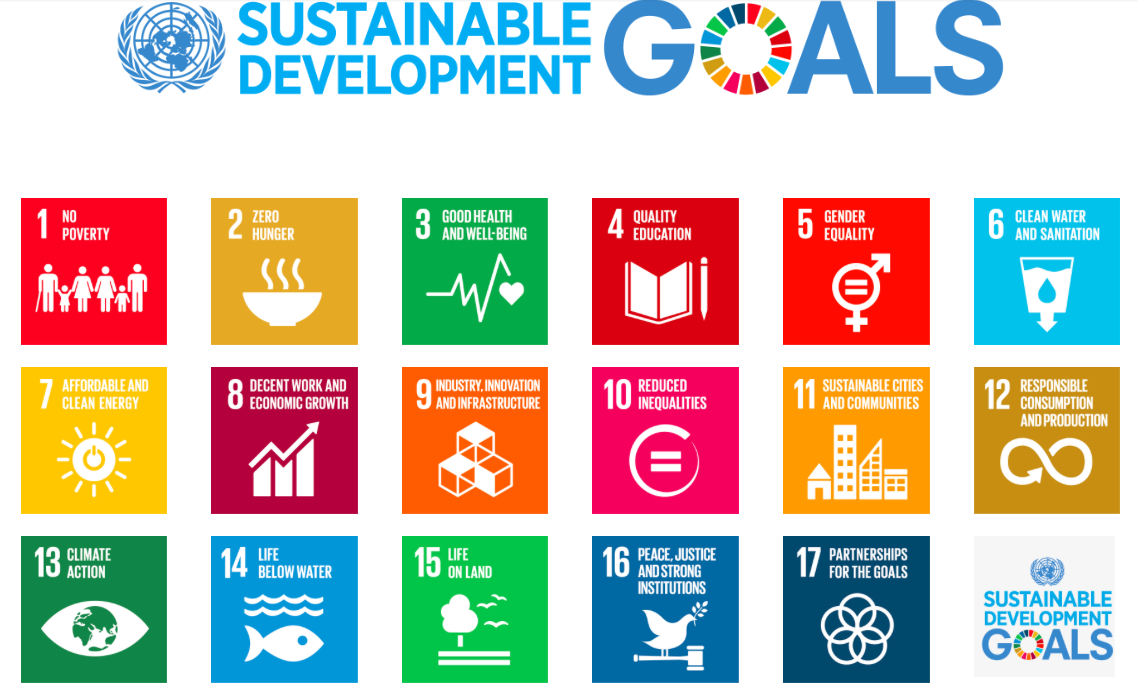 Transforming  Our World: The 2030 Plan for Global Action - Article 76: “We will promote transparent and accountable scaling-up of appropriate public-private cooperation to exploit the contribution to be made by a wide range of data, including Earth observation and geo-spatial information, while ensuring national ownership in supporting and tracking progress.”
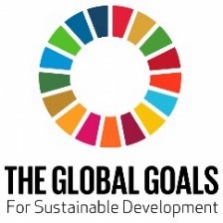 Earth Observations for SDGs
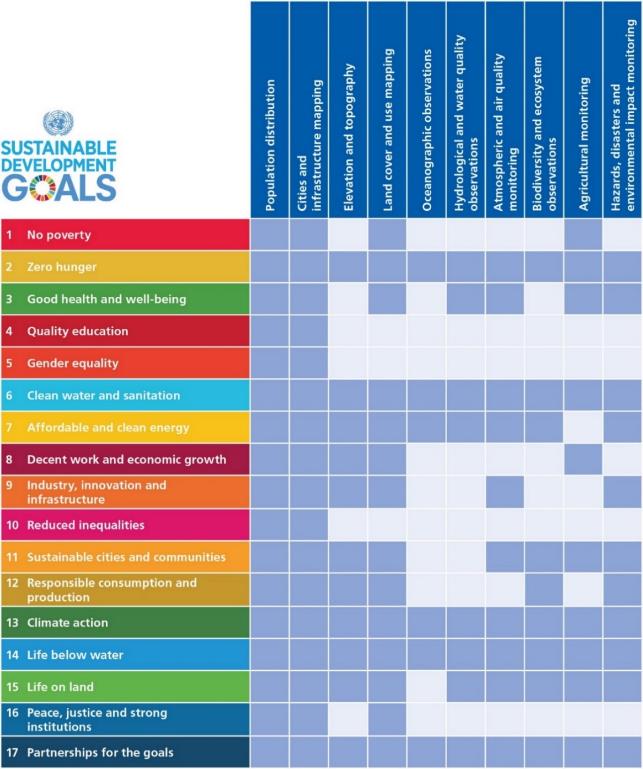 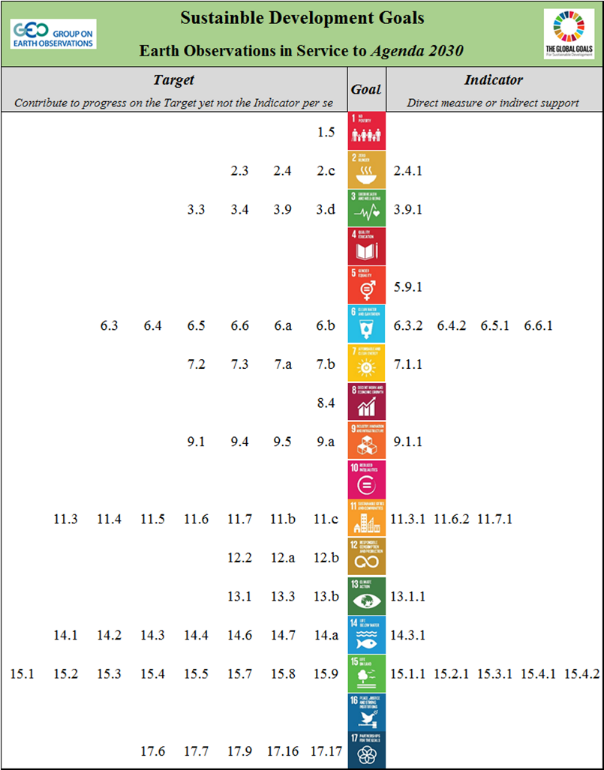 [Speaker Notes: This can be included in the Extra Slides (or at the end of this session)]
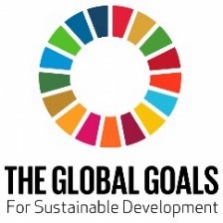 Next Steps
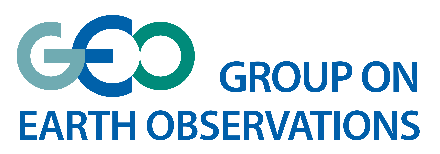 Work with statistical agencies to ensure the methods are sound for use with Indicators and Targets;
 Ensure the methods and solutions are available for all to use; and
Support countries and stakeholders to use the methods and build capacity.
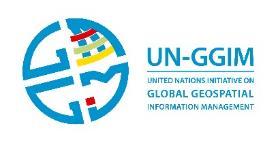 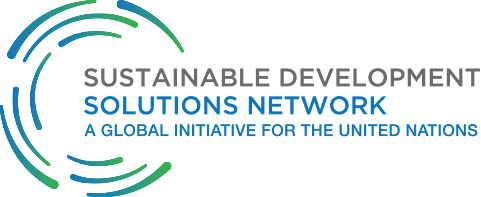 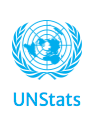 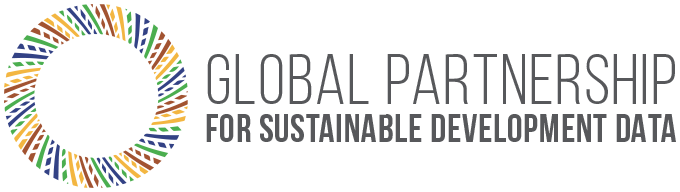 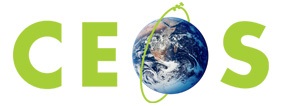 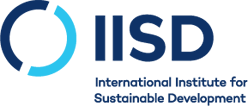 others . . .
[Speaker Notes: Global Partnership for Sustainable Development Data 
strengthen the inclusivity, trust, and innovation in the way that data is used to address the world’s sustainable development efforts. 
 
Sustainable Development Solutions Network (SDSN) 
Develops research themes around various “solutions” topics globally. 
Reports on the SDG framework as well as the associated monitoring indicators, and it seeks to play a significant role in their implementation and in the associated processes.
 
International Institute for Sustainable Development (IISD) 
Provides practical solutions to the challenge of integrating environmental and social priorities with economic development.]
Strengtheninig Space-based Coordination
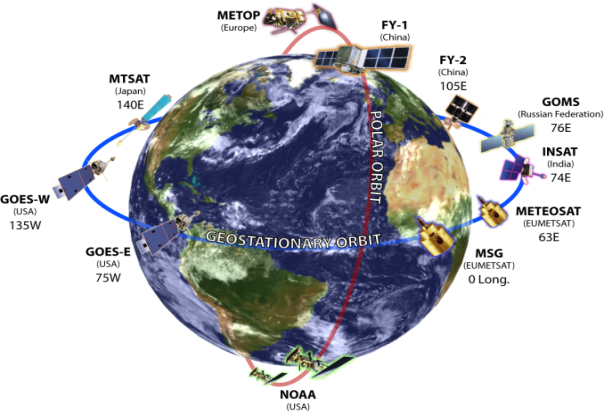 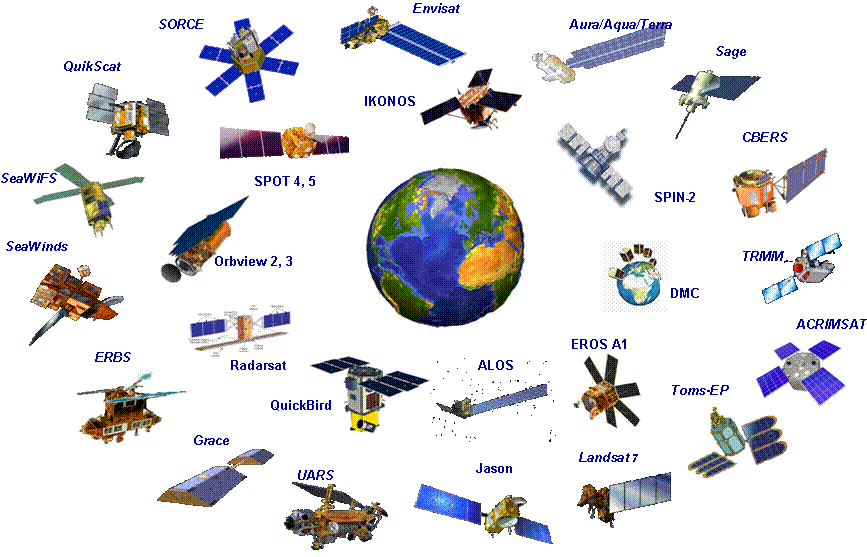 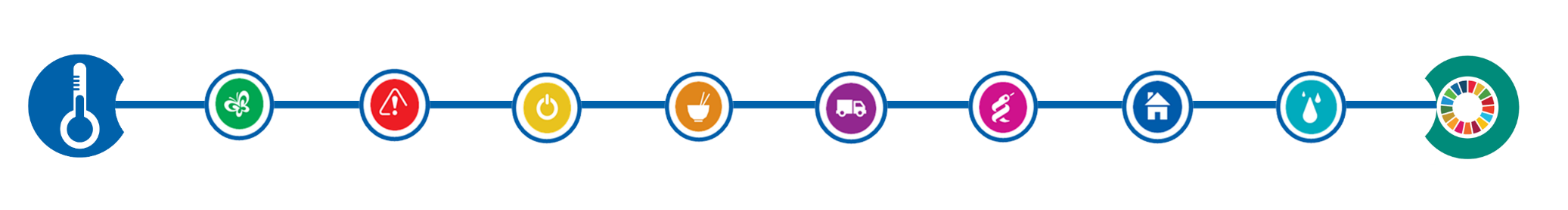 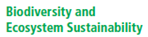 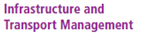 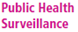 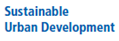 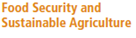 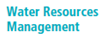 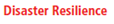 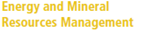 Climate Change
Countries have borders; 
Earth observations don’t.
Barbara J. Ryan
Director, GEO Secretariat
Adapted from NY Times 
September 2015
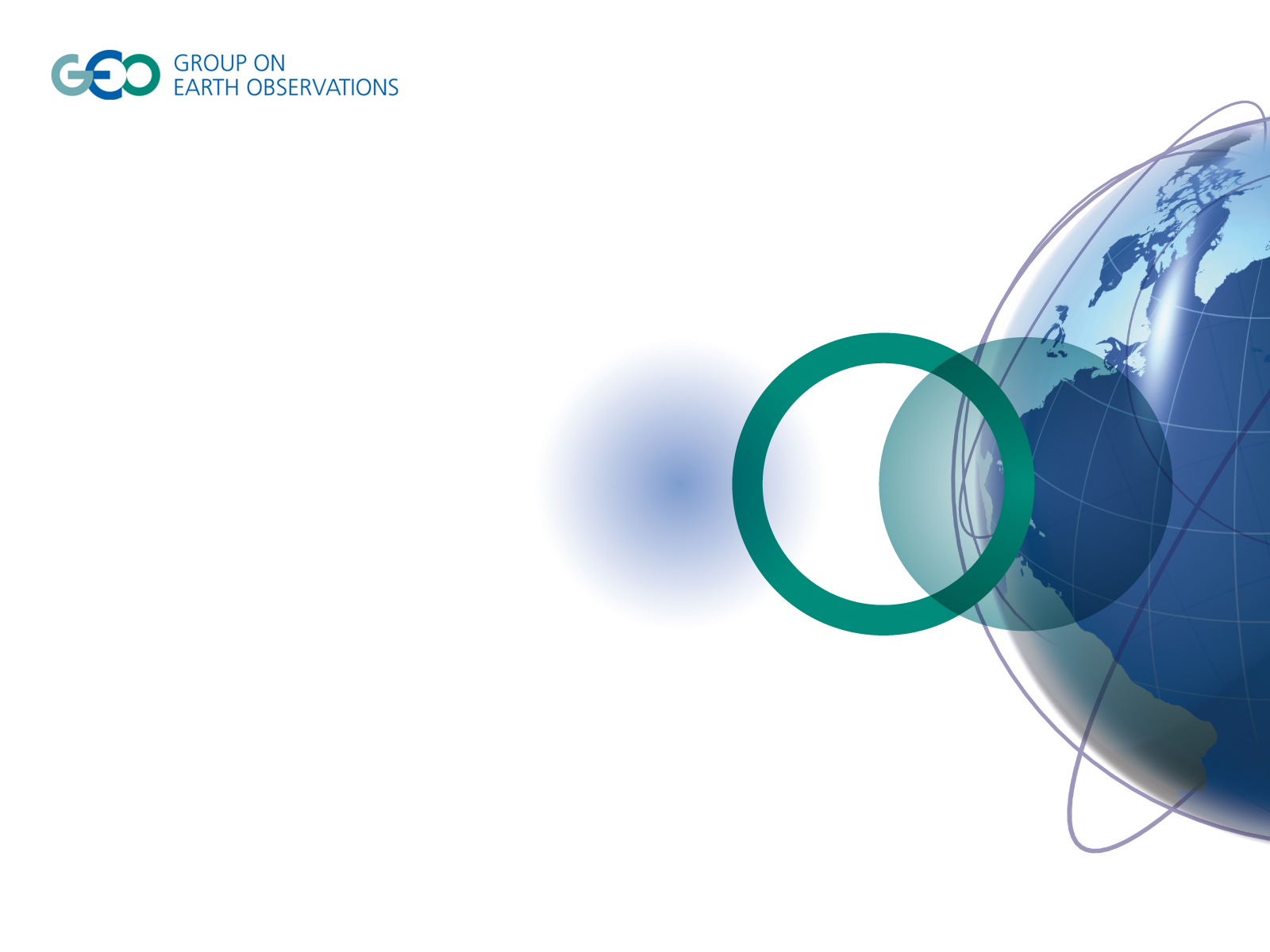 GEO-XIII Plenary
St. Petersburg, Russia
9-10 November 2016

Osamu Ochiai:  oochiai@geosec.org

   
http://www.earthobservations.org


         Twitter: @geosec2025	@barbararyangeo
	
         Facebook: Group on Earth Observations
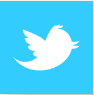 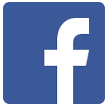